A.Ü. İlahiyat Fakültesi 1. SınıfTefsir Tarihi ve Usulüتاريخ التفسير وأصوله
Prof. Dr. İSMAİL ÇALIŞKAN
10. Hafta: الأسبوع  العاشراتجاهات التفسير-3-التفسير الكلامي او المذهبي(التفسير المعتمدة علي اصول مذهب)تفسير الشيعة  -aتفسير المعتزلة -bالتفسير الخارجي الاباضي -cالتفسير السني او تفاسير اهل السنة -ds.
التفسير الكلامي او المذهبي -3(التفسير المعتمدة علي اصول مذهب)
(الشيعة) التفسير الشيعي الامامي -a
Kummî (ö. 307/919), Tefsîru’l-Kummî (Şia)
Ebu Cafer et-Tûsî (460/1068), et-Tıbyân (Şia)
Tabersî (ö. 548/1153), Mecme‘u’l-Beyân fî Tefsîri’l-Kur’an (Şia)
Molla Muhsin Kaşânî (ö. 1090/1679), Tefsîru’s-Sâfî (Şia)
(الخوارج) التفسير الخارجي و التفسير الخارجي الاباضي -b
Hûd b. Muhakkem el-Huvvârî (h. III. yy.), Tefsîru Kitabillâhi’l-‘Azîz (Harici/İbadi)
Muhammed b. Yûsuf İtfeyyiş (ö. 1332/1914), Teysîru’t-Tefsîr; 
					Himyânu’z-Zâd ilâ Dâri’l-Me‘âd (Harici)
-el-Halili (ö.1942), Cevâhiru’t-tefsir (harici)
(المعتزلة) التفسير المعتزلي -c
Ebû Müslim el-İsfehânî (ö. 322/934); Câmi’u’t-Te’vîl li Muhkemi’t-Tenzîl (Mutezile)
Kâdî Abdulcebbâr (ö. 415/1024), Müteşâbihu’l-Kur’ân, Tenzîhu’l-Kur’ân ‘ani’l-Metâin (Mutezile)
Zemahşerî (ö. 538/1143), el-Keşşâf (Mutezile)
(اهل السنة) التفسير السني او تفاسير اهل السنة -d
تفسير الشيعة -a((الشيعة) التفسير الشيعي الامامي) أشهر تفاسير الشيعة -
Kummî (ö. 307/919), Tefsîru’l-Kummî (Şia)
Ebu Cafer et-Tûsî (460/1068), et-Tıbyân (Şia)
Tabersî (ö. 548/1153), Mecme‘u’l-Beyân fî Tefsîri’l-Kur’an (Şia)
Molla Muhsin Kaşânî (ö. 1090/1679), Tefsîru’s-Sâfî (Şia)
الشيعة
Şia’nın ilkeleri
Tevhid, nübüvvet, ahiret, adalet ve imamet imanın beş esasını oluşturur.
Ric‘at, bedâ’ ve takiyye kabul edilir
Ehl-i beyti ve onları sevenleri sevmek (tevellâ), sevmeyenlerden uzaklaşmak (teberrâ)
İbadet ve muamelatta Ehl-i Sünnet’e yakındır.
Şia’nın tefsir anlayışını oluşturan ana konular:
Kur’an tefsirinde Ehl-i beyt ve imamlardan gelen rivayetler ve yorumlar muteberdir
Kur’an’ın cemi sırasında Hz. Ali’ye işaret eden ayetler çıkarıldığı iddia edilir. Kur’an’ın tahrif edildiğini ileri sürenler de vardır.
Nesh, muhkem ve müteşabih Kur’an’ın anlaşılmasında önemlidir.
Mübhemât’ar Ehl-i beyte veya onlardan bazılarına işaret eder.
Bâtınî te’viller yapılır.
İmam(et)i isbat.
Tabersî, Mecmeu’l-beyân, Maide s. 55-56.ayetlerإِنَّمَا وَلِيُّكُمُ ٱللَّهُ وَرَسُولُهُ وَٱلَّذِينَ آمَنُواْ ٱلَّذِينَ يُقِيمُونَ ٱلصَّلاَةَ وَيُؤْتُونَ ٱلزَّكَاةَ وَهُمْ رَاكِعُونَمَن يَتَوَلَّ ٱللَّهَ وَرَسُولَهُ وَٱلَّذِينَ آمَنُواْ فَإِنَّ حِزْبَ ٱللَّهِ هُمُ ٱلْغَالِبُونَ
اللغة: الولي هو الذي يلي النصرة والمعونة والولي هو الذي يلي تدبير الأمر يقال فلان ولي المرأة إذا كان يملك تدبير نكاحها وولي الدم من كان إليه المطالبة بالقود والسلطان ولي أمر الرعية. ويقال لمن يرشّحه لخلافته عليهم بعده وليّ  وَنِعْمَ وَلِيُّ الأَمْرِ بَعْـــدَ وَلِيِّــهِ:عهد المسلمين قال الكميت يمدح عليّاً
والحزب الطائفة والجماعة وأصله من قولـهم: حزبه الأمر يحزبه إذا نابه
وقولـه: { وهم راكعون } جملة في موضع النصب على الحال من يؤتون أي يؤتون الزكاة راكعين كما يقال: الجواد من يجود بماله وهو ضاحك وموضع مَنْ رفع بالابتداء وفي يتولَّ ضمير يعود إلى مَنْ وهو مجزوم بالشرط وموضع الفاء مع ما بعده جزم لما في ذلك من معنى الجزاء لأن تقديره فهو غالب وفي مَنْ معنى إنْ فلهذا جزَم الفعل المضارع ومعنى هذا الحرف الذي في من مع الشرط والجزاء في موضع رفع بكونه خبر المبتدأ.
إِنَّمَا وَلِيُّكُمُ ٱللَّهُ وَرَسُولُهُ وَٱلَّذِينَ آمَنُواْ ٱلَّذِينَ يُقِيمُونَ ٱلصَّلاَةَ وَيُؤْتُونَ ٱلزَّكَاةَ وَهُمْ رَاكِعُونَمَن يَتَوَلَّ ٱللَّهَ وَرَسُولَهُ وَٱلَّذِينَ آمَنُواْ فَإِنَّ حِزْبَ ٱللَّهِ هُمُ ٱلْغَالِبُونَ
النزول: حدثنا السيد أبو الحمد مهدي بن نزار الحسني القايني قال: حدثنا الحاكم أبو القاسم الحسكاني (ره) قال حدثني أبو الحسن محمد بن القاسم الفقيه الصيدلاني قال: أخبرنا أبو محمد عبد الله بن محمد الشعراني قال: حدثنا أبو علي أحمد بن علي بن رزين البياشاني قال: حدثني المظفر بن الحسين الأنصاري قال: حدثنا السدي بن علي الوراق قال: حدثنا يحيى بن عبد الحميد الحماني عن قيس بن الربيع عن الأعمش عن عباية بن ربعي قال: بينا عبد الله بن عباس جالس على شفير زمزم يقول قال رسول الله صلى الله عليه وسلم: " إذ أقبل رجل متعمم بعمامة " فجعل ابن عباس لا يقول قال رسول الله إلا قال الرجل قال رسول الله فقال ابن عباس سألتك بالله من أنت فكشف العمامة عن وجهه وقال: يا أيها الناس من عرفني فقد عرفني ومن لم يعرفني فأنا بنفسي
أنا جندب بن جنادة البدري أبو ذر الغفاري سمعت رسول الله صلى الله عليه وسلم …يقول عليَّ قائد البررة وقاتل الكفرة منصور من نصره مخذول من خذله   أما أني صليت مع رسول الله صلى الله عليه وسلم يوماً من الأيام صلاة الظهر فسأل سائل في المسجد فلم يعطه أحد شيئاً فرفع السائل يده إلى السماء وقال اللهم أشهد أني سألت في مسجد رسول الله فلم يعطني أحد شيئاً وكان عليُّ راكعاً فأومأ بخنصره اليمنى إليه وكان يتختم فيها فأقبل السائل حتى أخذ الخاتم من خنصره وذلك بعين رسول الله صلى الله عليه وسلم فلما فرغ النبي صلى الله عليه وسلم من صلاته رفع رأسه إلى السماء وقال:
" اللهم إن أخي موسى سألك فقال: رب اشرح لي صدري ويسر لي أمري واحلل عقدة من لساني يفقهوا قولي واجعل لي وزيراً من أهلي هارون أخي أشدد به أزري وأشركه في أمري فأنزلت عليه قرآناً ناطقاً { سنشدّ عضدك بأخيك ونجعل لكما سلطاناً فلا يصلون إليكما } [القصص: 35] اللهم وأنا محمد نبيك وصفيُّك اللهم فاشرح لي صدري ويسّر لي أمري واجعل لي وزيراً من أهلي عليّاً أشدد به ظهري قال أبو ذر: فو الله ما استتم رسول الله الكلمة حتى نزل عليه جبرائيل من عند الله فقال:
 يا محمد اقرأ قال وما أقرأ قال: اقرأ { إنما وليكم الله ورسوله والذين آمنوا
Kummî, Tefsîru’l-Kummî, Hucurat suresi, 6. ve 9. ayetler
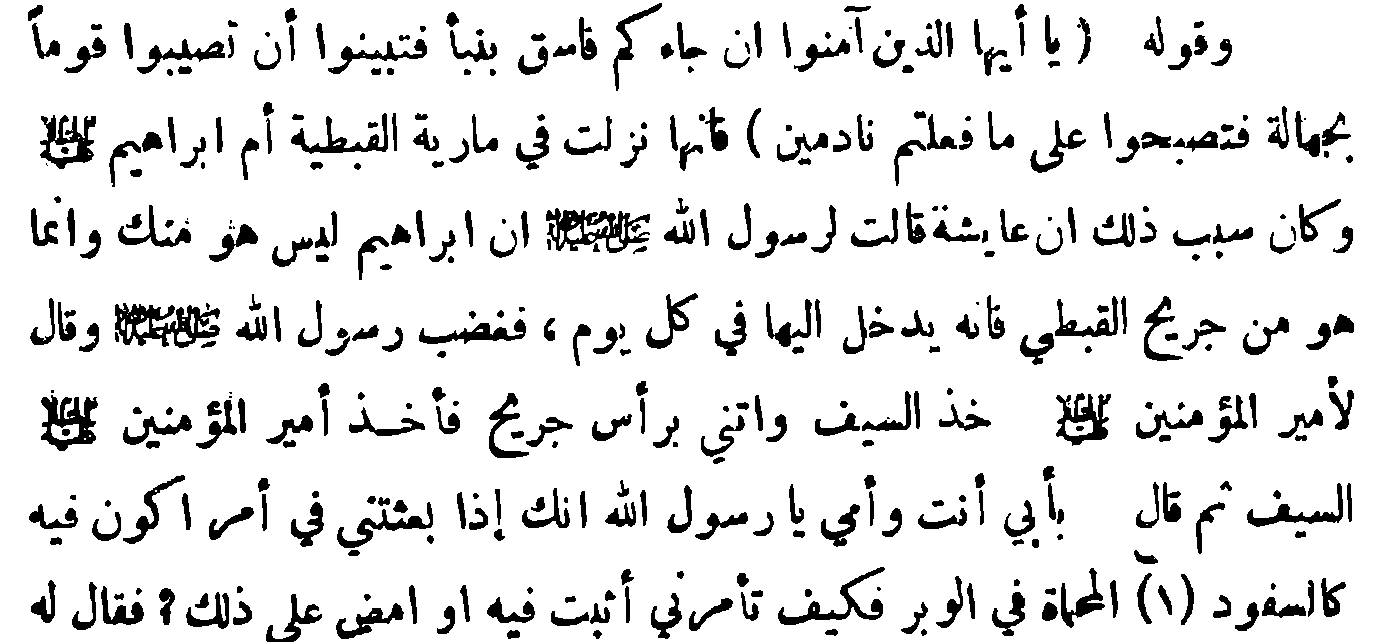 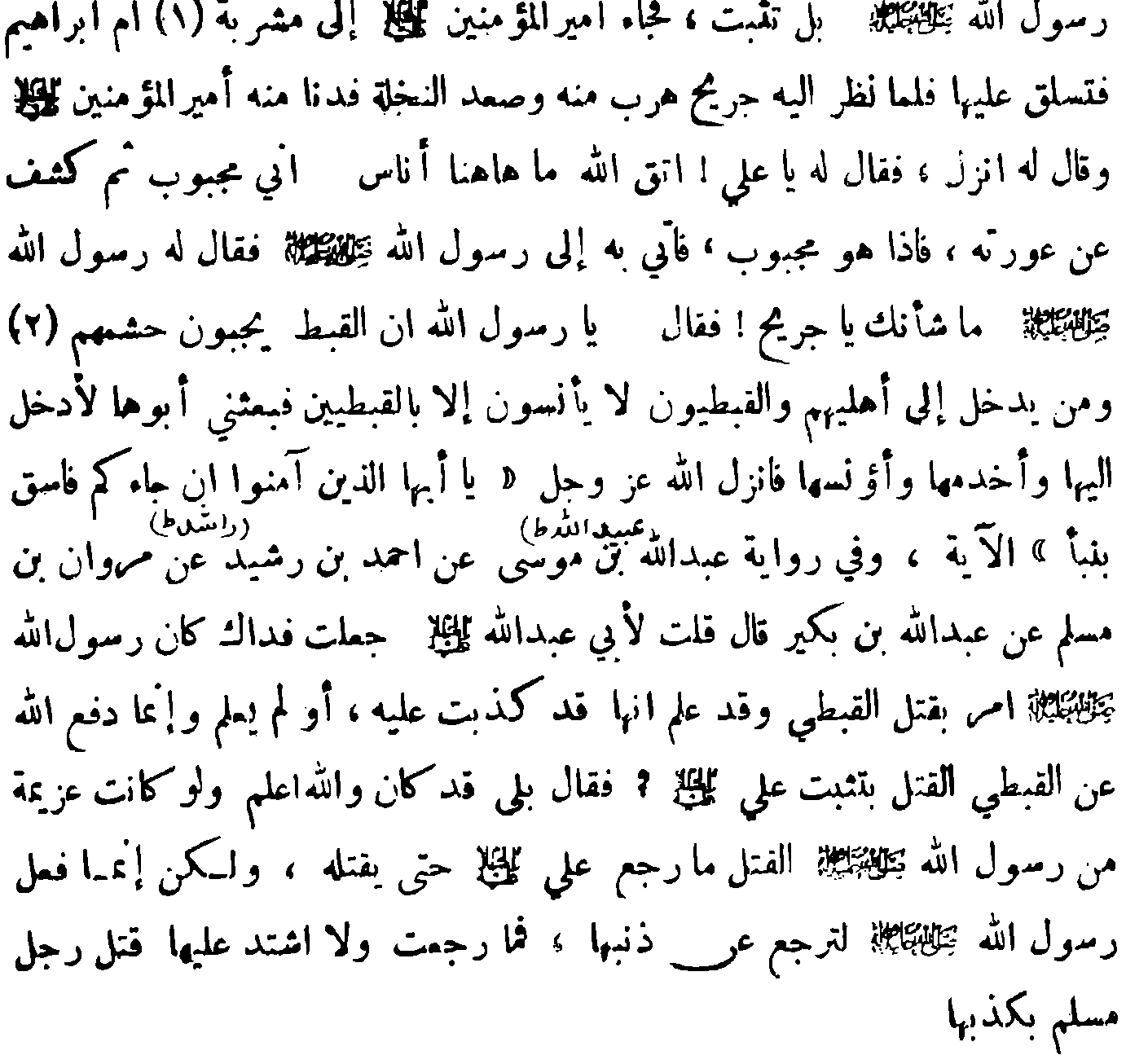 Kummî, Tefsîru’l-Kummî, Hucurat suresi, 9. ayetler
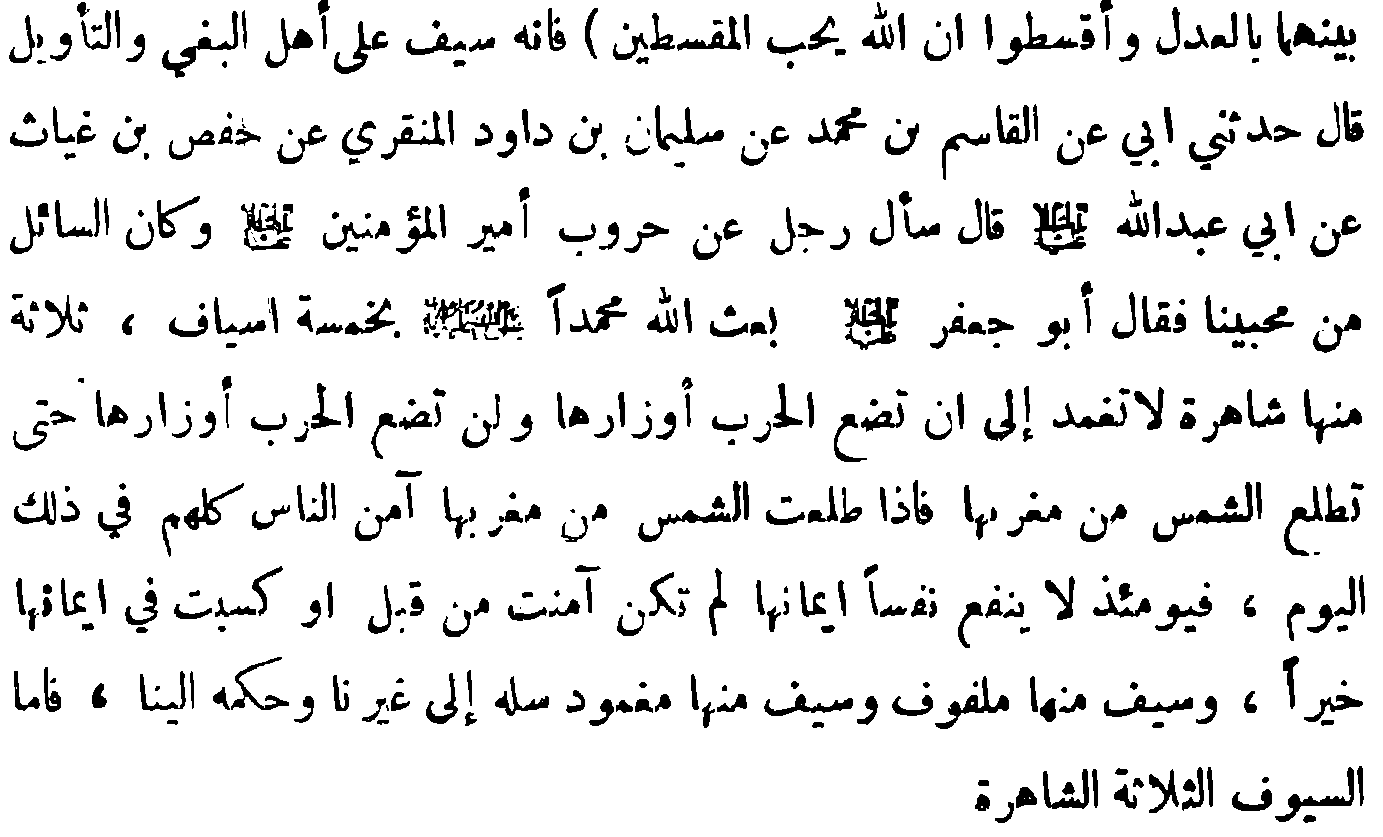 Kummî, Tefsîru’l-Kummî, Hucurat suresi, 9. ayetler
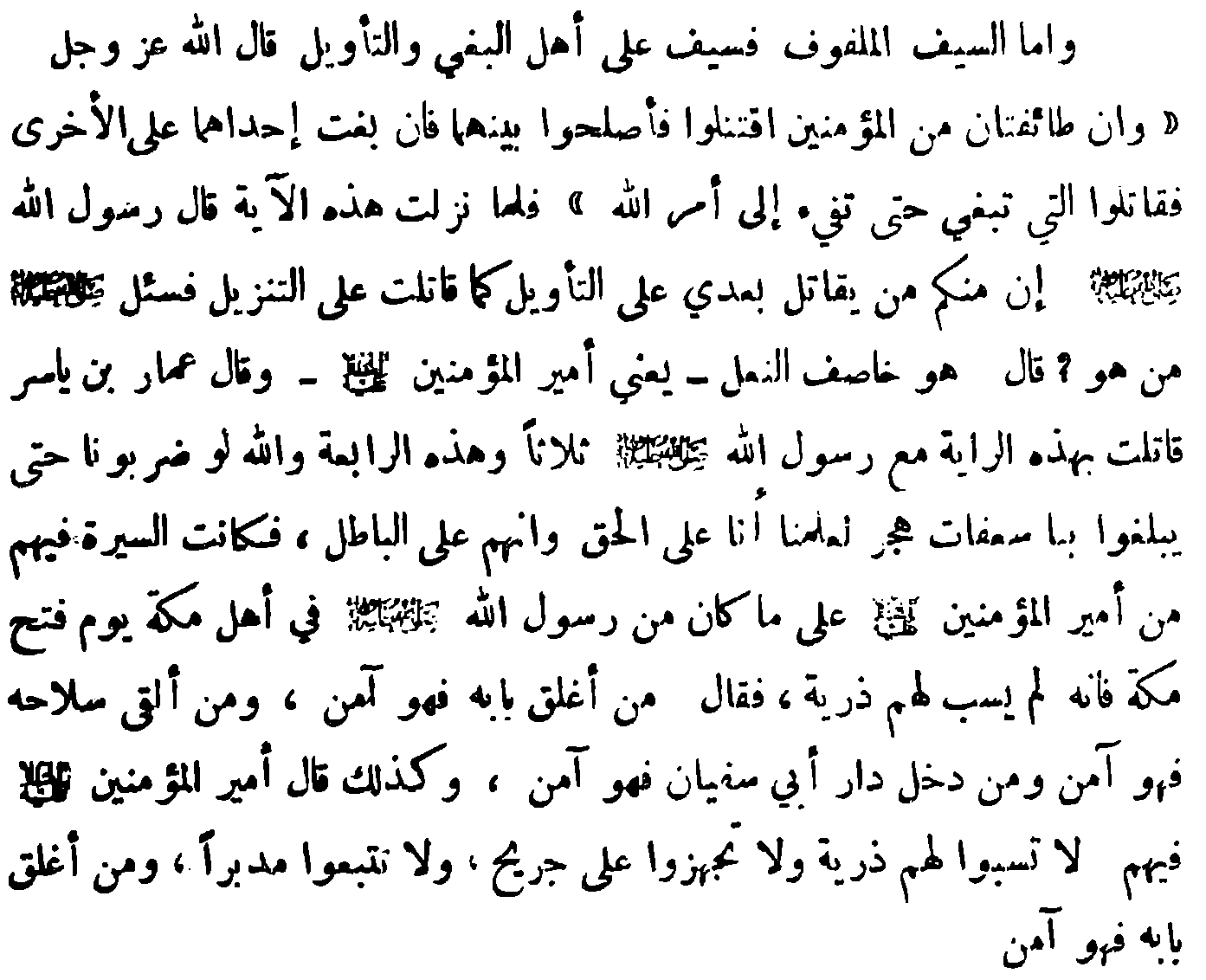 -b-التفسير الخارجي الاباضي((الخوارج) التفسير الخارجي و التفسير الخارجي الاباضي)
-Hûd b. Muhakkem el-Huvvârî (h. III. yy.), Tefsîru Kitabillâhi’l-‘Azîz (Harici/İbadi)
-Muhammed b. Yûsuf İtfeyyiş (ö. 1332/1914), Teysîru’t-Tefsîr; Dâ‘iyu’l-Amel li Yevmi’l-Emel; Himyânu’z-Zâd ilâ Dâri’l-Me‘âd (Harici)
-el-Halili (ö.1942), Cevâhiru’t-tefsir,
Huvvarî, Tefsiru Kitabi’llahi’l-aziz, Kıyamet suresi, 22-23.ayetler
قال عز وجل: { وُجُوهٌ يَوْمَئِذٍ نَّاضِرَةٌ } أي: ناعمة { إِلَى رَبِّهَا نَاظِرَةٌ } أي: تنتظر الثواب، وهي وجوه المؤمنين.وحدثني مسلم الواسطي قال: سمعت أبا صالح يقول في قوله: { وُجُوهٌ يَوْمَئِذٍ نَّاضِرَةٌ إِلَى رَبِّهَا نَاظِرَةٌ } قال: تنتظر الثواب من ربها. قال أبو صالح: ما رآه أحد ولا يراه أحد
-c-تفسير المعتزلة(التفسير المعتزلي)أشهر تفاسير المعتزلة –(التفسير المعتمدة علي اصول مذهب)
Ebû Müslim el-İsfehânî (ö. 322/934); “Câmi’u’t-Te’vîl li Muhkemi’t-Tenzîl
Kâdî Abdulcebbâr (ö. 415/1024), Müteşâbihu’l-Kur’ân, Tenzîhu’l-Kur’ân ‘ani’l-Metâin
Zemahşerî (ö. 538/1143), el-Keşşâf
Mutezile’nin tefsir anlayışındaki hakim ilkeler:
Re’y öncelikli rivayet ikincil
Beş esasın ispatı: Tevhid, adalet, el-V‘ad ve’l-va‘îd, el-Menzile beyne’l-menzileteyn, el-emr bi’l-m‘arûf ve’n-nehy ‘ani’l-munker
Dil izahlarına çok yer vermek
Reddu’l-müteşâbih ile’l-muhkem ilkesi
Ahkam ayetlerinde Henfilere yakın

-Dirayet tefsiri,
Kadı Abdulcebbar, Tenzîhu’l-Kur’an, Al-i İmran, 194.ayet
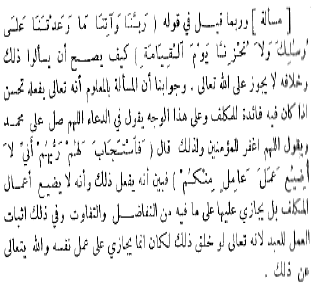 Zemahşerî, Keşşâf  (Teğâbun 9-11)
{ يَوْمَ يَجْمَعُكُمْ لِيَوْمِ ٱلْجَمْعِ ذَلِكَ يَوْمُ ٱلتَّغَابُنِ وَمَن يُؤْمِن بِٱللَّهِ وَيَعْمَلْ صَالِحاً يُكَفِّرْ عَنْهُ سَيِّئَاتِهِ وَيُدْخِلْهُ جَنَّاتٍ تَجْرِي مِن تَحْتِهَا ٱلأَنْهَارُ خَالِدِينَ فِيهَآ أَبَداً ذَلِكَ ٱلْفَوْزُ ٱلْعَظِيمُ } { وَٱلَّذِينَ كَفَرُواْ وَكَذَّبُواْ بِآيَٰتِنَآ أُوْلَـٰئِكَ أَصْحَٰبُ ٱلنَّارِ خَٰلِدِينَ فِيهَا وَبِئْسَ ٱلْمَصِيرُ }
وقرىء: «نجمعكم» ونكفر. وندخله، بالياء والنون. فإن قلت: بم انتصب الظرف؟ قلت: بقوله: لتنبؤن، أو بخبير، لما فيه من معنى الوعيد، كأنه قيل: والله معاقبكم يوم يجمعكم أو بإضمار «اذكر» { لِيَوْمِ ٱلْجَمْعِ } ليوم يجمع فيه الأوّلون والآخرون. التغابن: مستعار من تغابن القوم في التجارة؛ وهو أن يغبن بعضهم بعضاً، لنزول السعداء منازل الأشقياء التي كانوا ينزلونها لو كانوا سعداء، ونزول الأشقياء منازل السعداء التي كانوا ينزلونها لو كانوا أشقياء. وفيه تهكم بالأشقياء؛ لأنّ نزولهم ليس بغبن. وفي حديث رسول الله :" ما من عبد يدخل الجنة إلا أرى مقعده من النار لو أساء، ليزداد شكراً. وما من عبد يدخل النار إلا أرى مقعده من الجنة لو أحسن، ليزداد حسرة " ومعنى { ذَلِكَ يَوْمُ ٱلتَّغَابُنِ } - وقد يتغابن الناس في غير ذلك اليوم -: استعظام له وأن تغابنه هو التغابن في الحقيقة، لا التغابن في أمور الدنيا وإن جلت وعظمت { صَـٰلِحاً } صفة للمصدر، أي: عملاً صالحاً.
-d-التفسير الكلامي او المذهبي (اهل السنة) التفسير السني او تفاسير اهل السنة(التفسير المعتمدة علي اصول مذهب)
Beydâvî, Envâru’t-tenzîl, Kıyamet suresi, 22-23.ayetler
{ وُجُوهٌ يَوْمَئِذٍ نَّاضِرَةٌ } بهية متهللة.{ إِلَىٰ رَبّهَا نَاظِرَةٌ } تراه مستغرقة في مطالعة جماله بحيث تغفل عما سواه ولذلك قدم المفعول، وليس هذا في كل الأحوال حتى ينافيه نظرها إلى غيره، وقيل منتظرة إنعامه ورد بأن الانتظار لا يسند إلى الوجه وتفسيره بالجملة خلاف الظاهر، وأن المستعمل بمعناه لا يتعدى بإلى